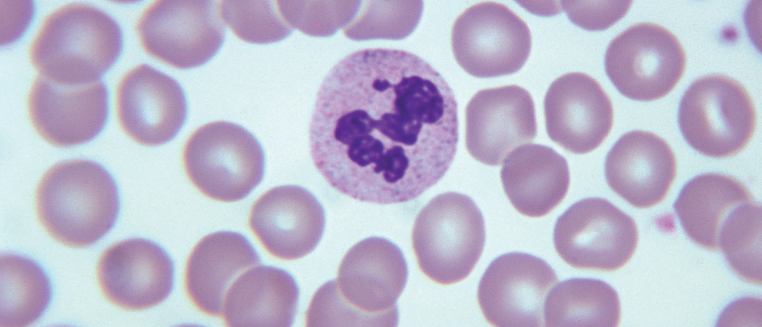 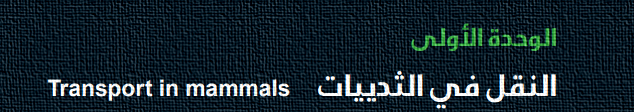 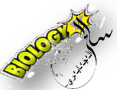 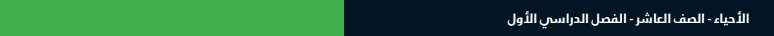 سالم الجـــــــــــــابري
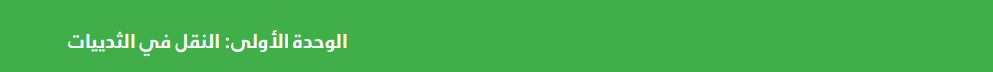 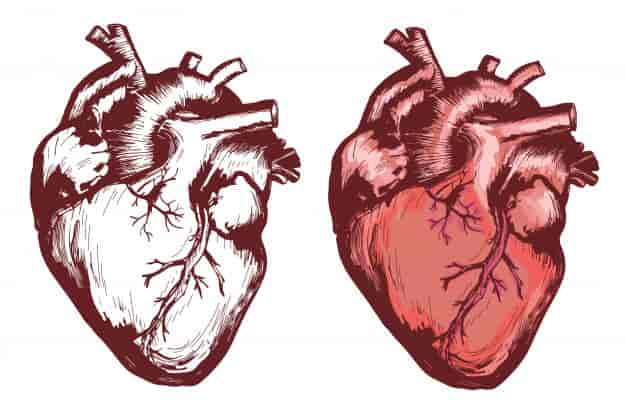 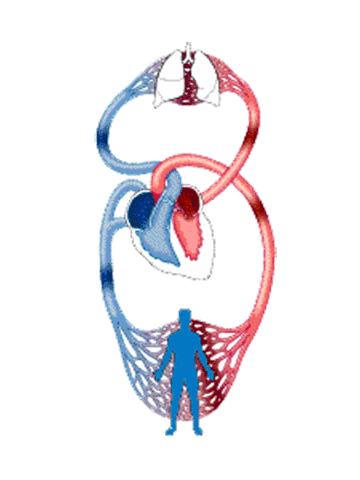 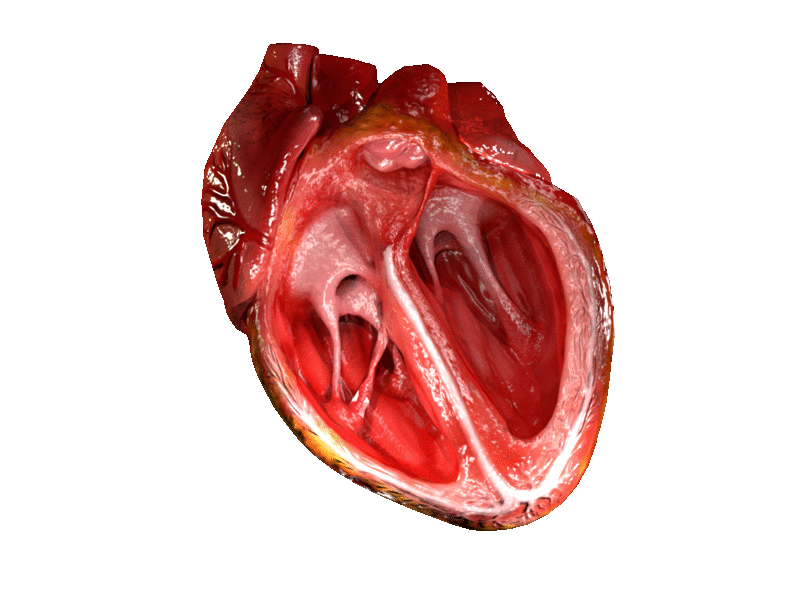 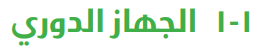 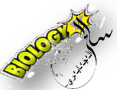 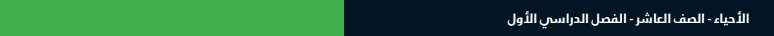 سالم الجـــــــــــــابري
فائدته
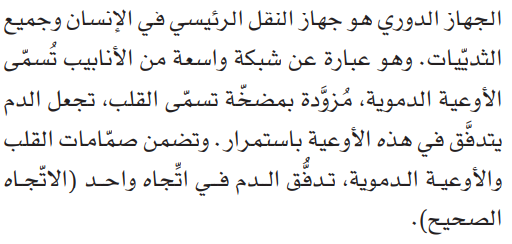 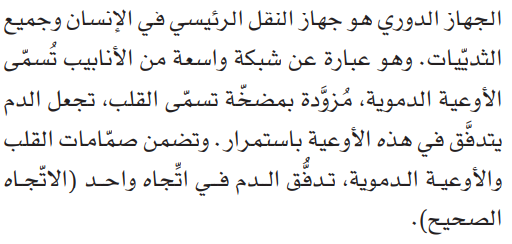 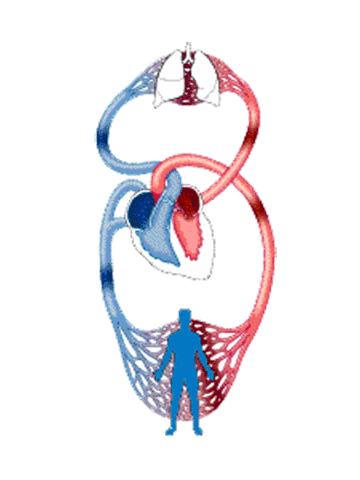 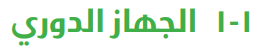 هــــو
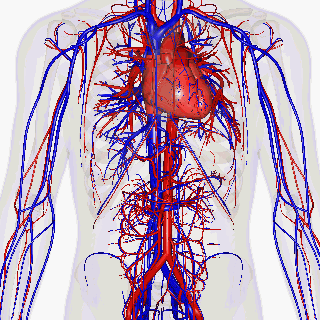 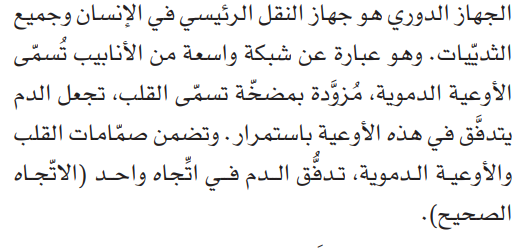 مزودة بــ
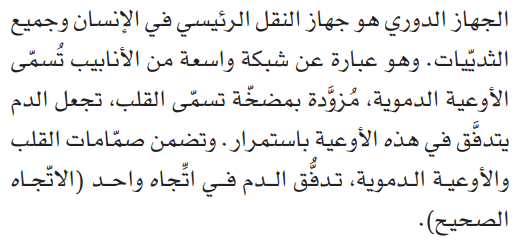 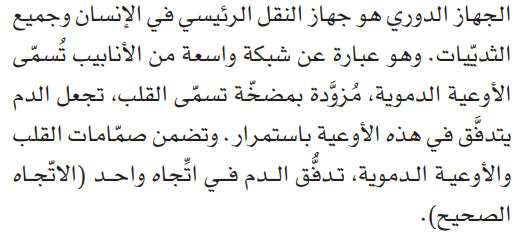 تسمى
تسمى
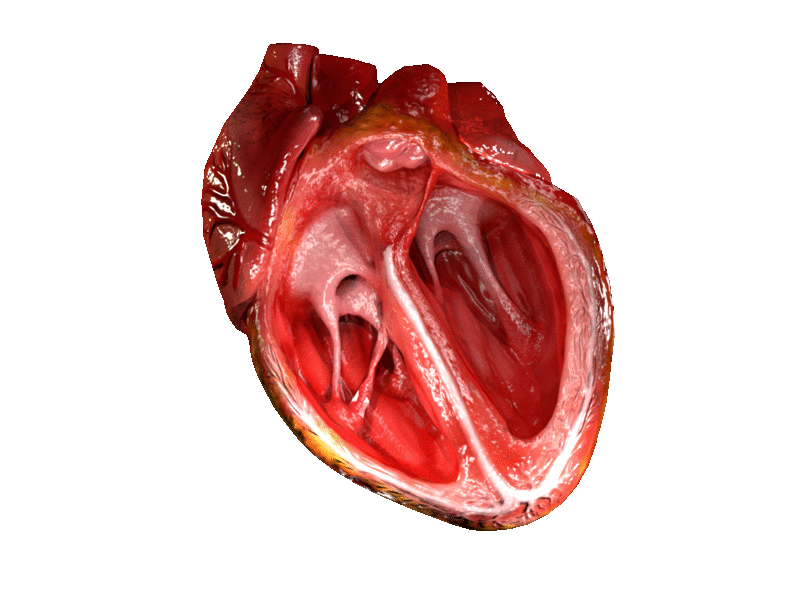 يجعل الدم يتدفق في الاوعية الدموية باستمرار
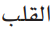 فائدته
صمامات القلب و الاوعية الدموية تدفق الدم في اتجاه واحد
تضمن
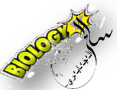 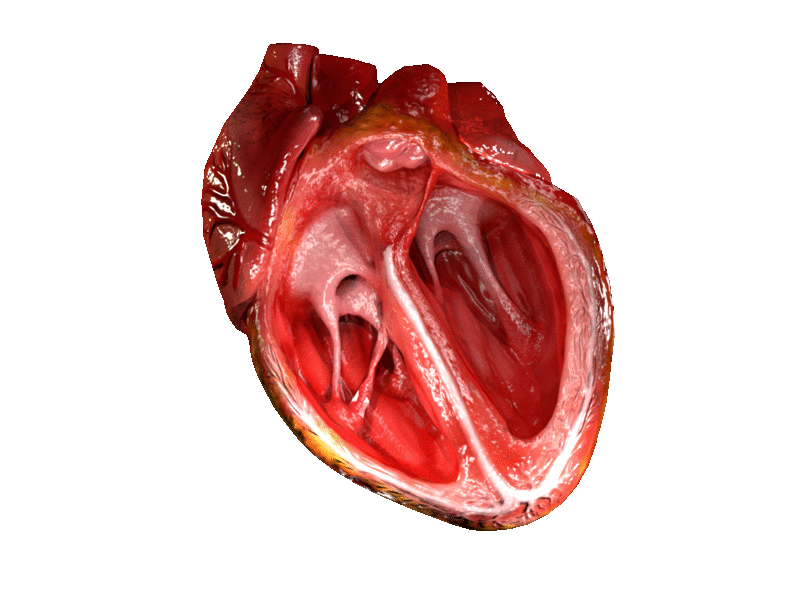 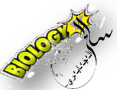 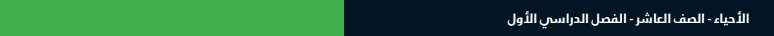 سالم الجـــــــــــــابري
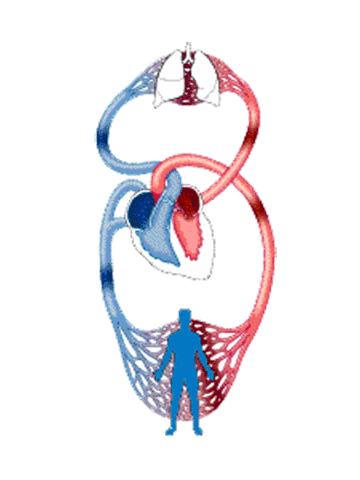 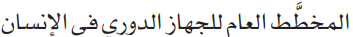 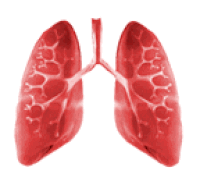 الرئتين
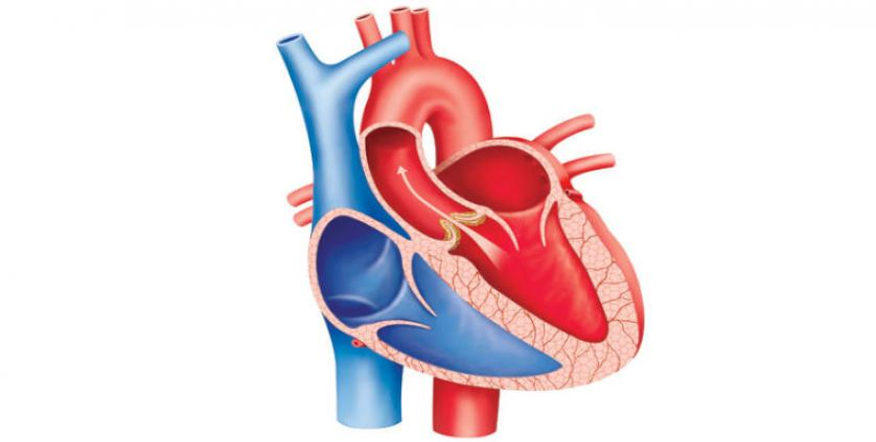 الجانب الايسر
الجانب الايمن
القلب
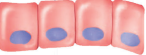 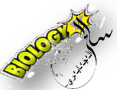 خلايا الجسم
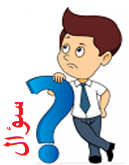 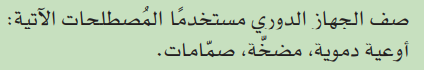 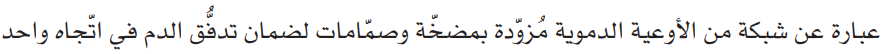 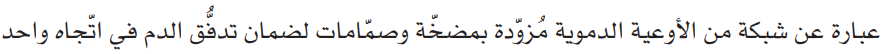 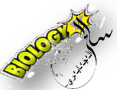 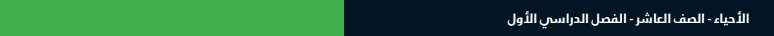 سالم الجـــــــــــــابري
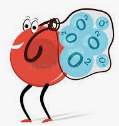 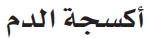 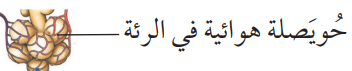 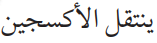 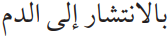 الدورة الرئوية
دم مؤكسج
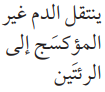 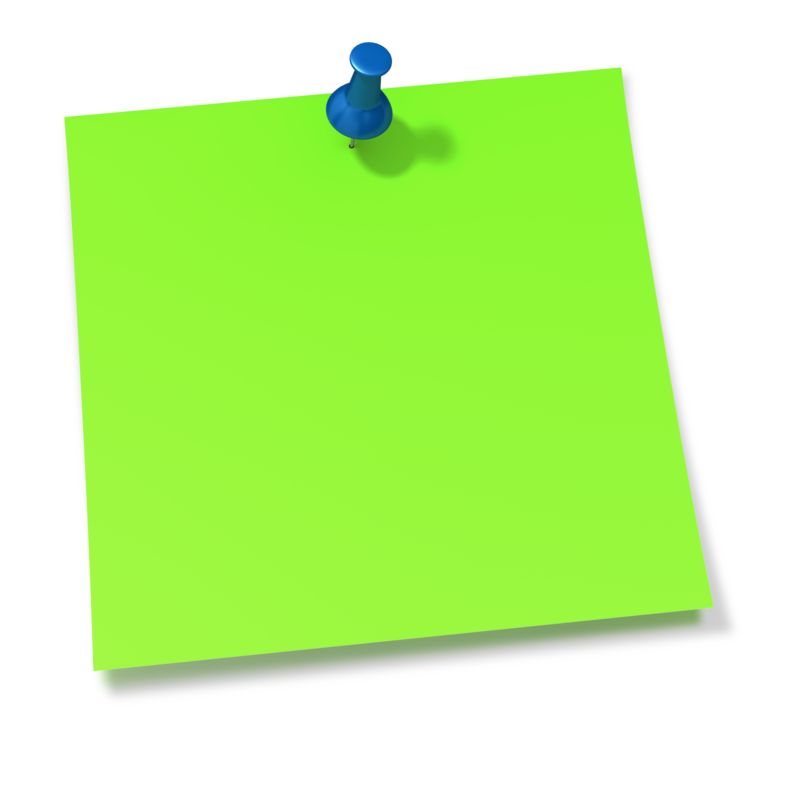 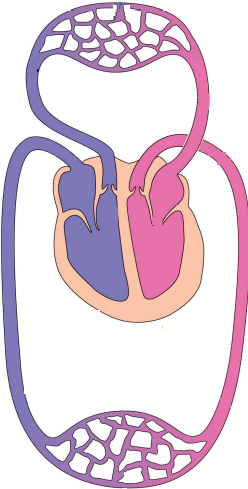 الجهاز الدوري المزدوج
الجهاز الذي يشمل التكامل بين الدورتين
يسمــى
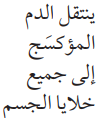 الجانب الايمن
الجانب الايسر
دم غير مؤكسج
الدورة الجهازية
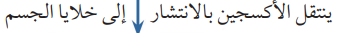 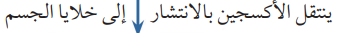 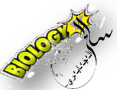 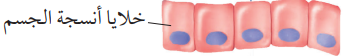 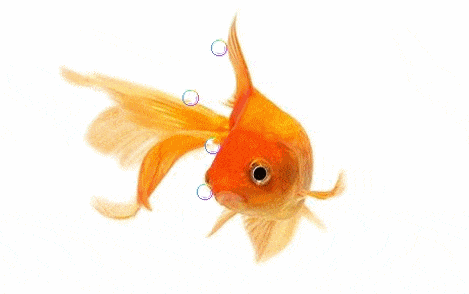 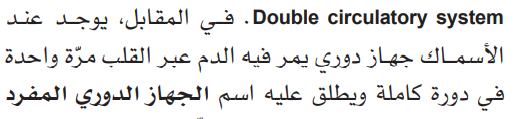 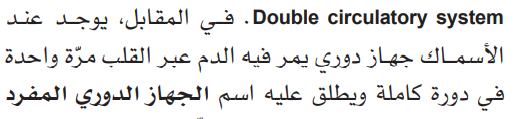 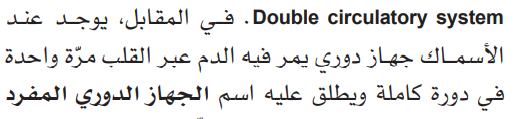 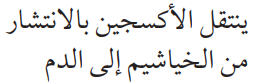 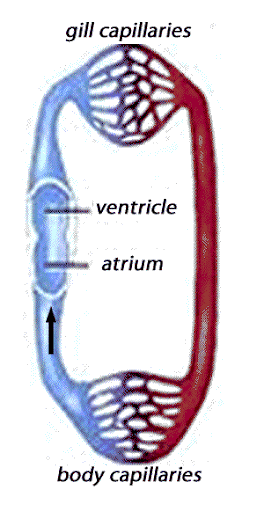 يسمـــــى
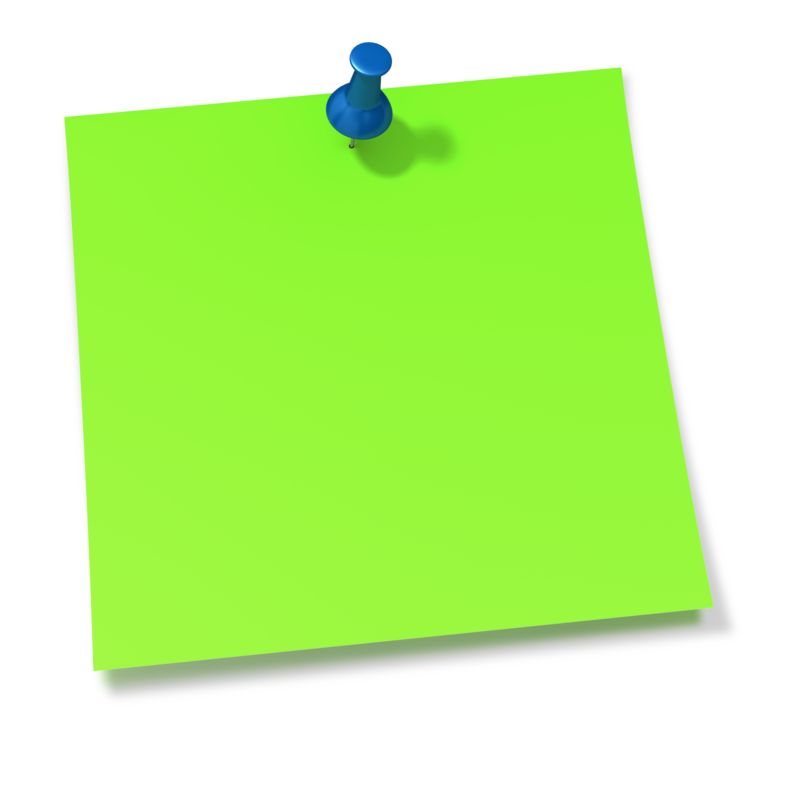 الجهاز الدوري المفرد
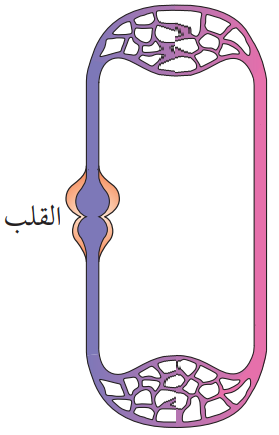 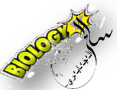 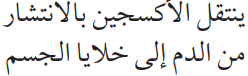 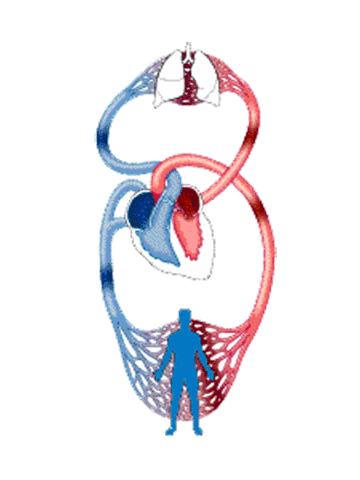 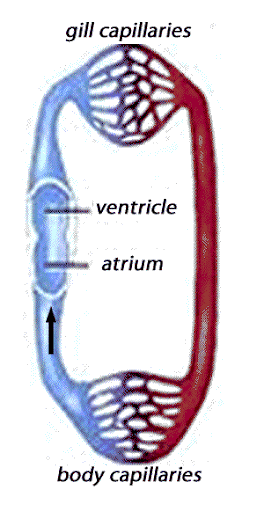 بطئ
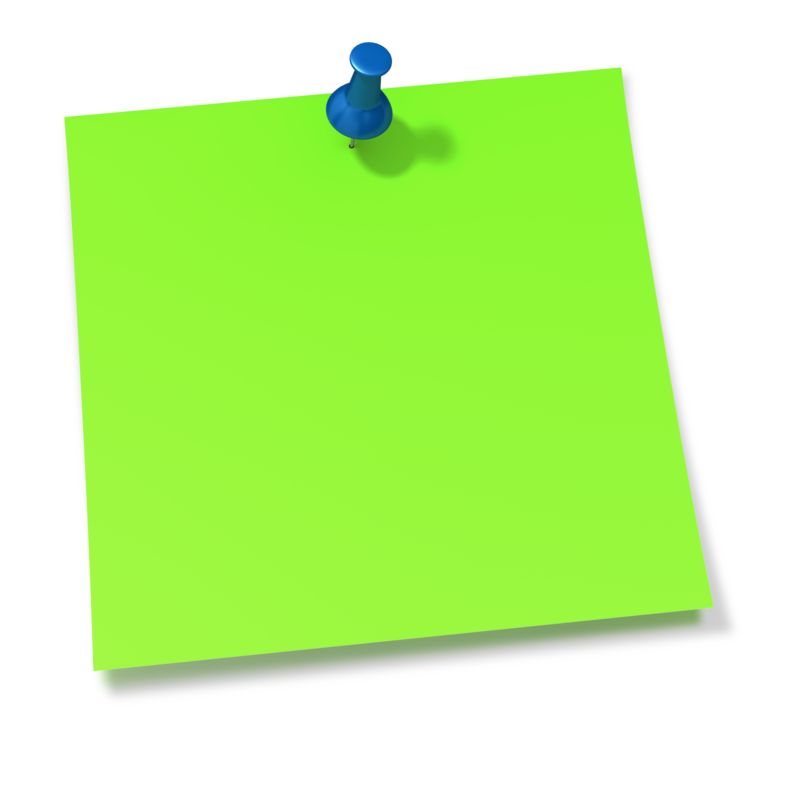 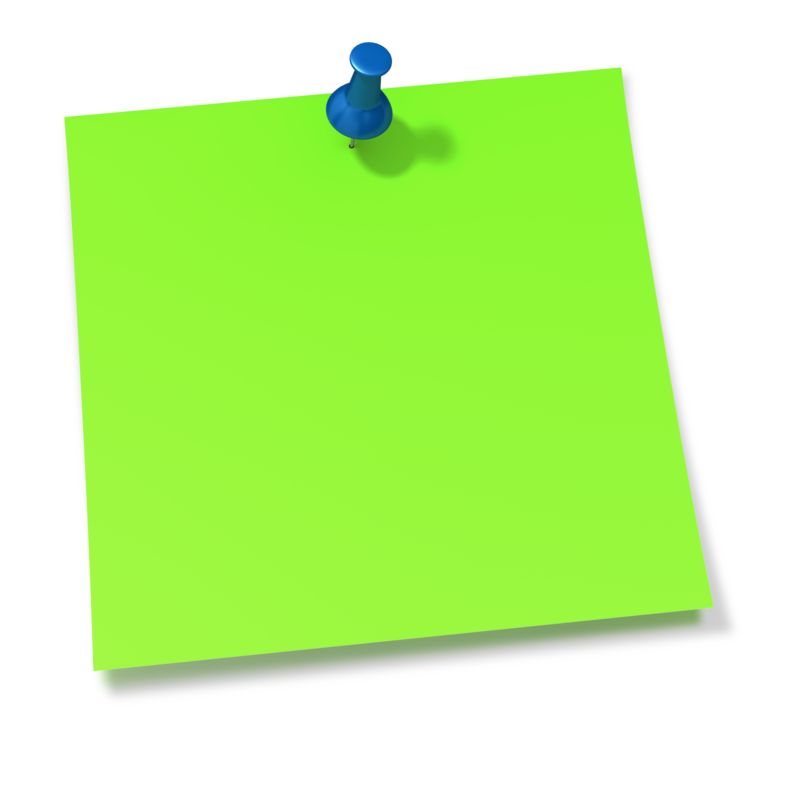 سريع
سرعة نقل الدم
الجهاز الدوري المزدوج
الجهاز الدوري المفرد
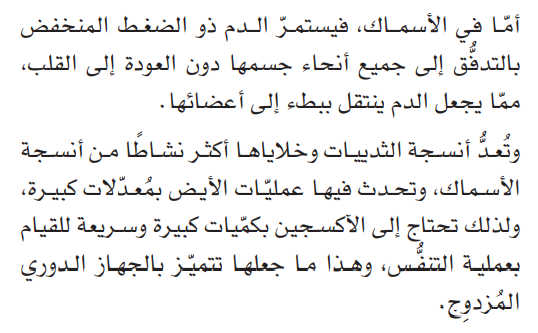 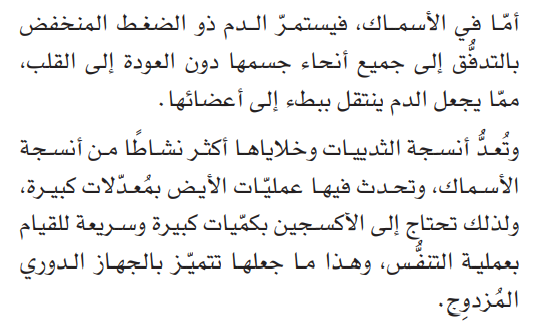 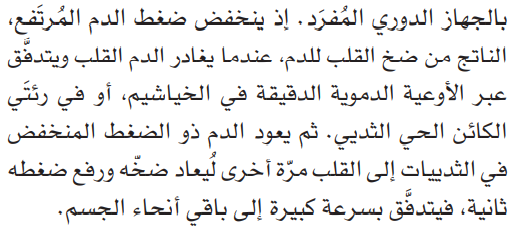 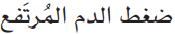 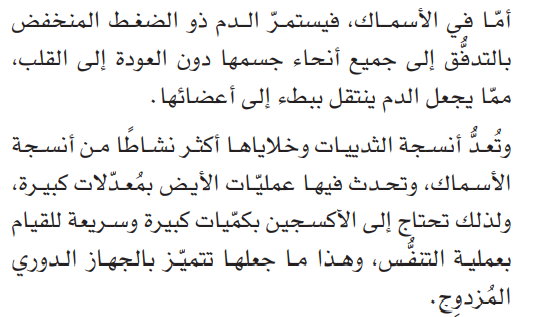 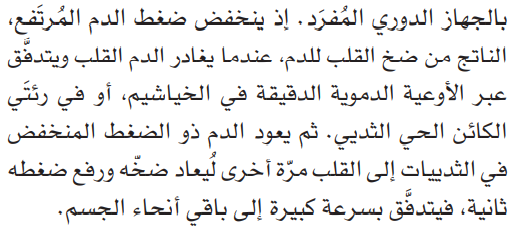 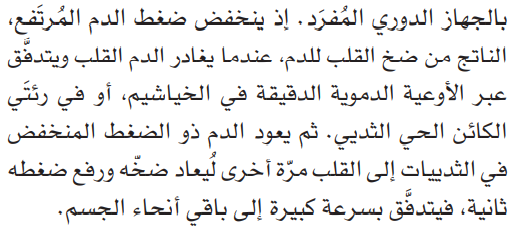 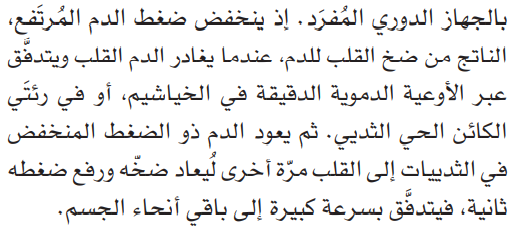 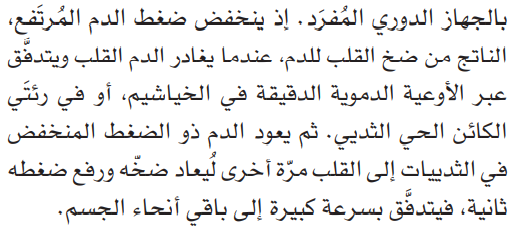 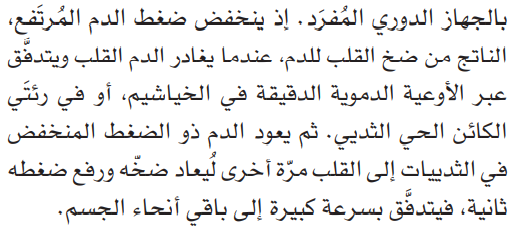 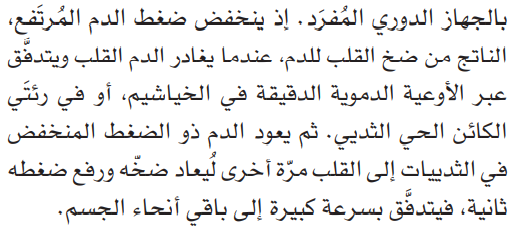 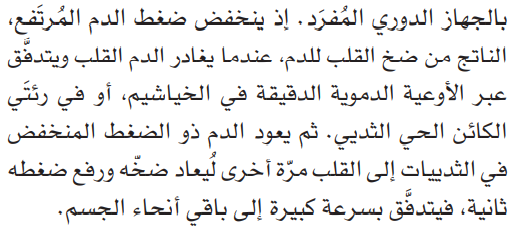 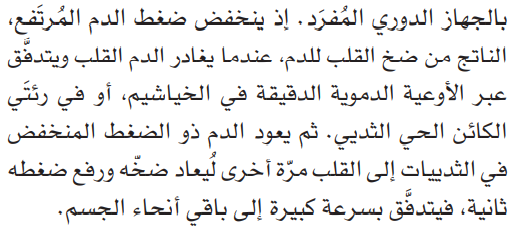 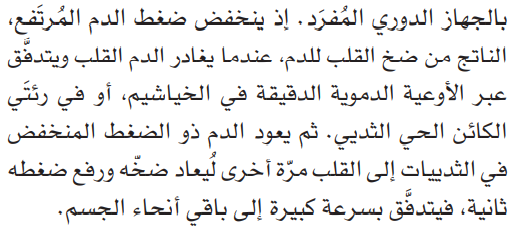 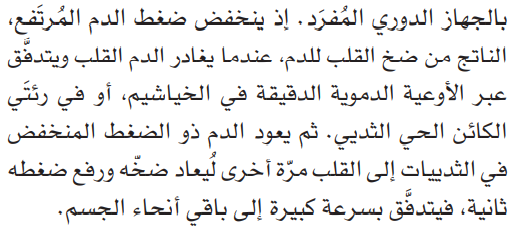 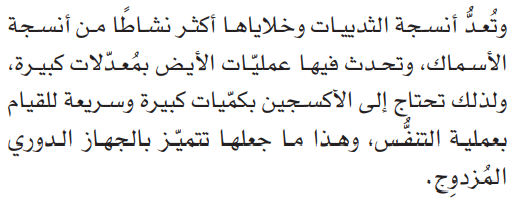 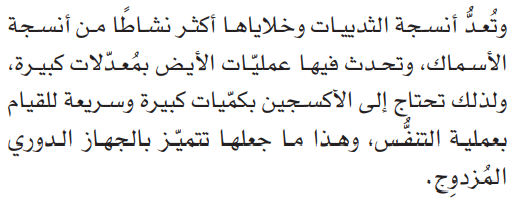 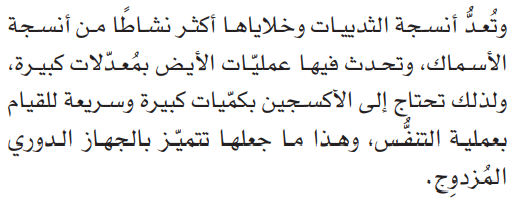 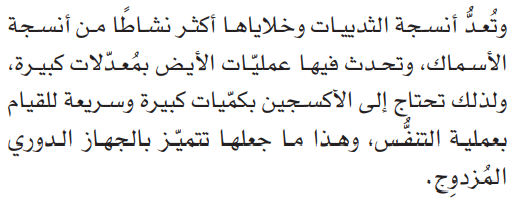 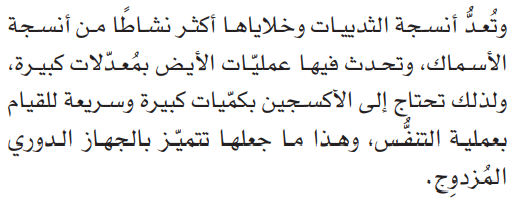 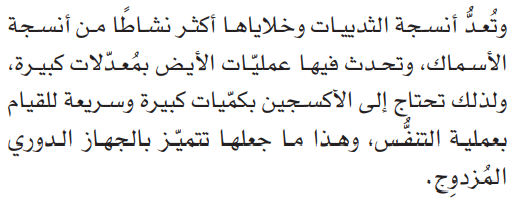 السبب
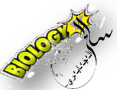 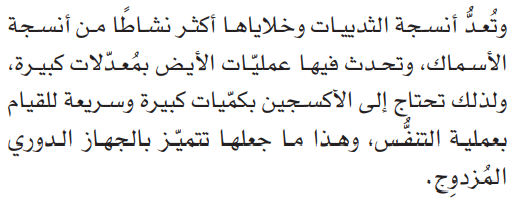 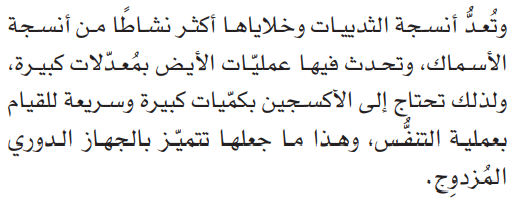 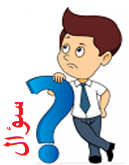 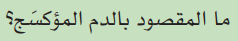 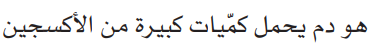 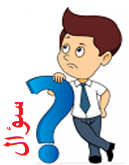 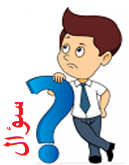 اختر الإجابة الصحيحة: 
                                  - الجزء الذي يحتوي على دم مؤكسج :
                                  أ- الاذين الأيمن                        ب- الاذين الايسر 
                                  ج- البطين الأيمن                       د- الصمامات
اختر الإجابة الصحيحة: 
                                  - يتأكسج الدم في :
                                  أ- القلب                                ب- الرئتين 
                                  ج- خلايا الجسم                       د- الصمامات
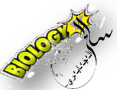 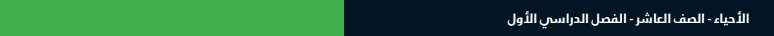 سالم الجـــــــــــــابري
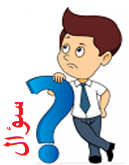 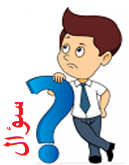 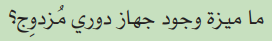 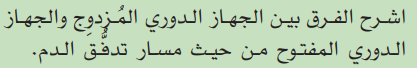 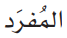 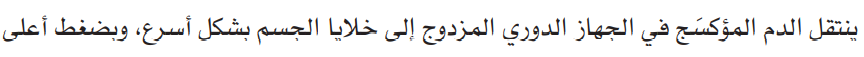 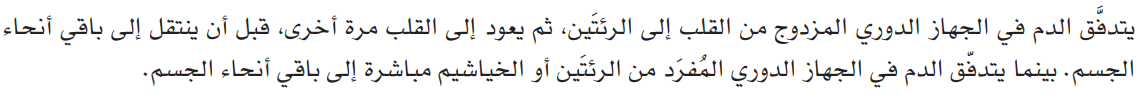 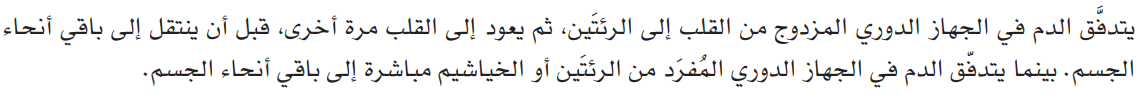 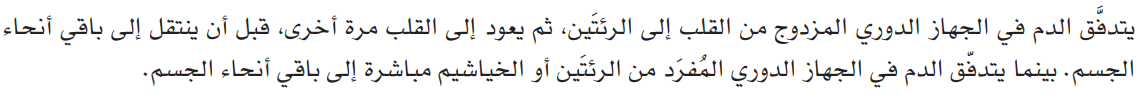 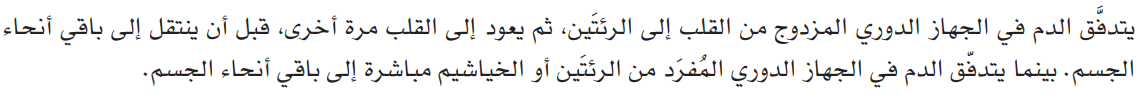 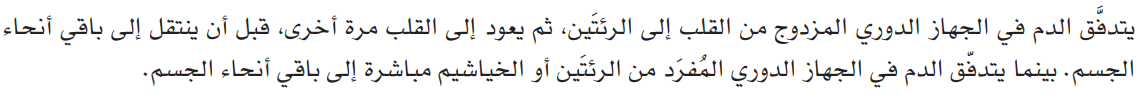 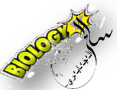 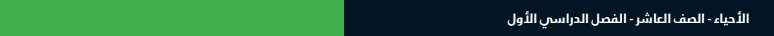 سالم الجـــــــــــــابري
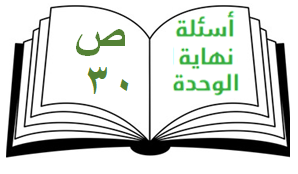 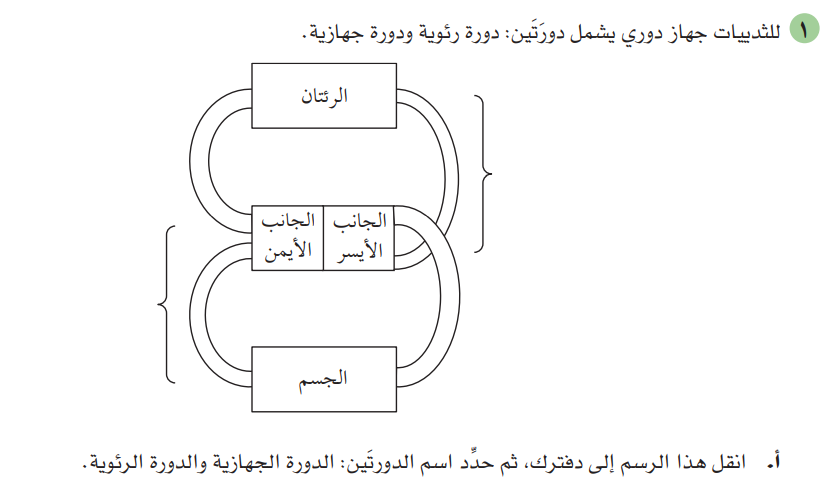 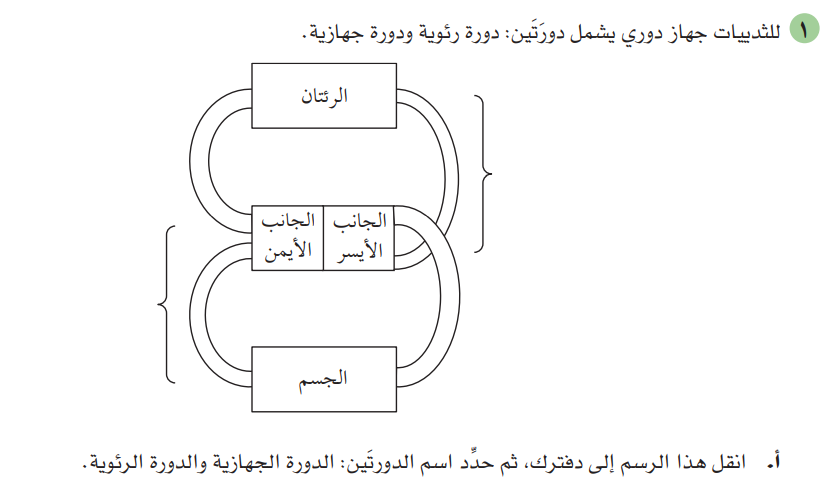 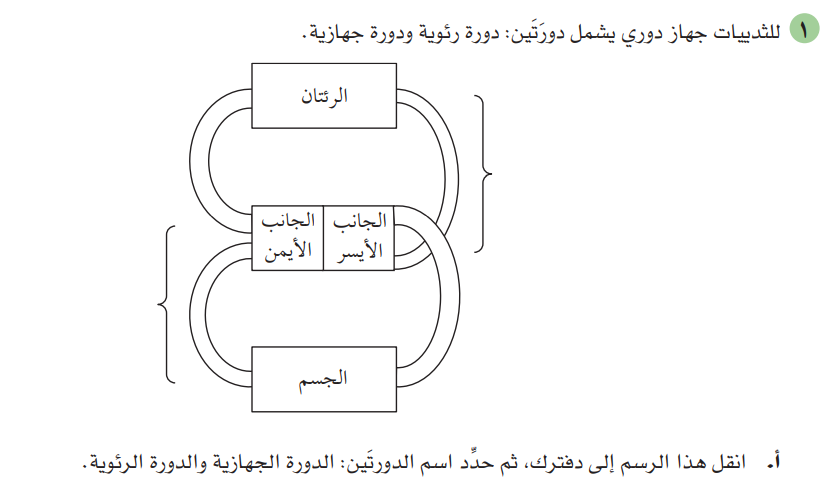 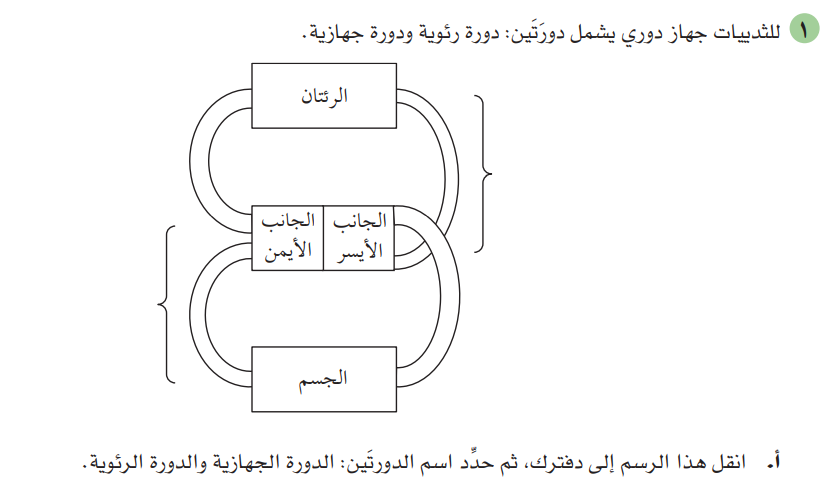 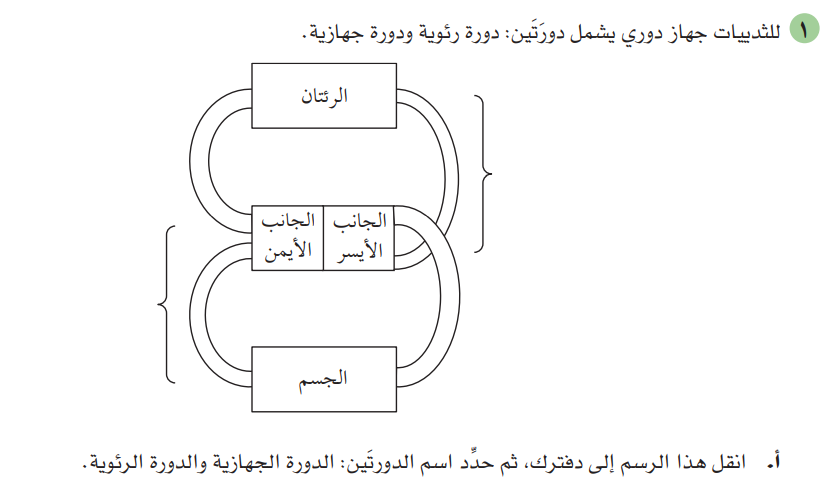 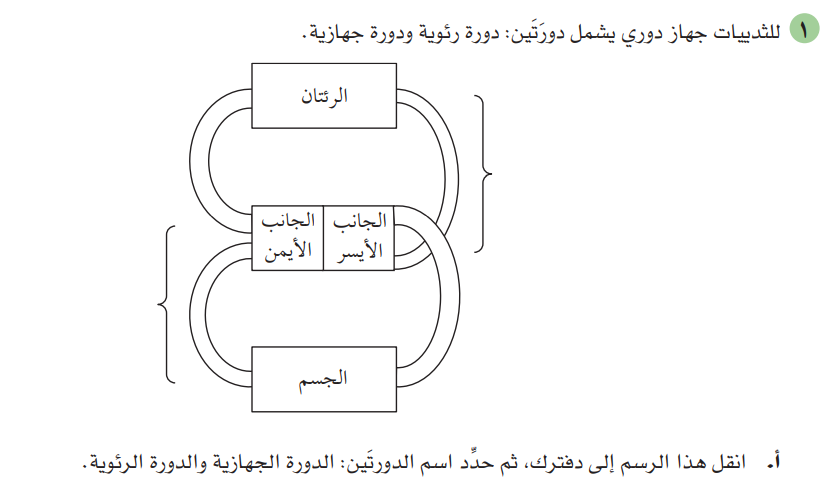 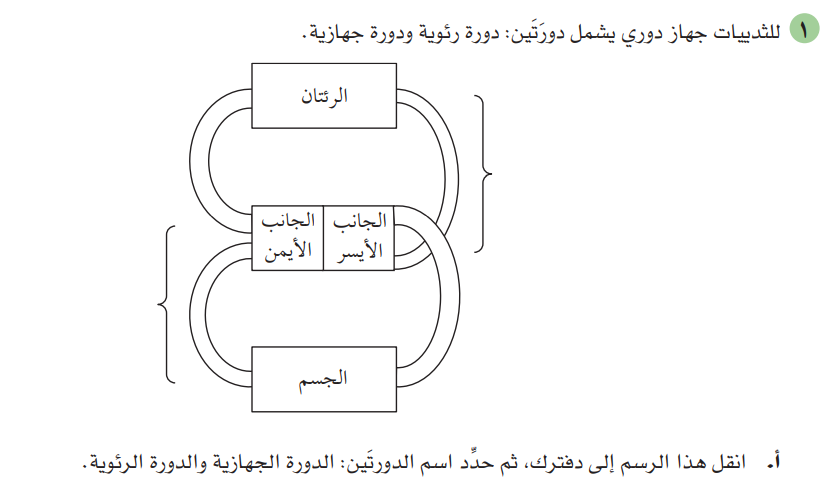 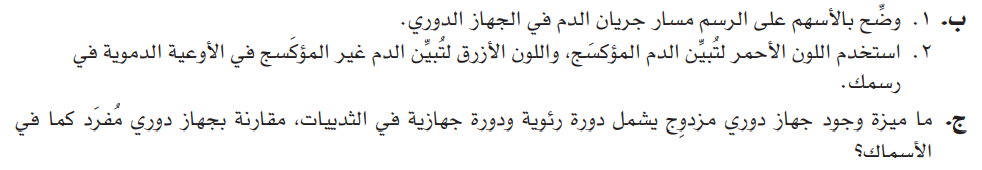 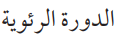 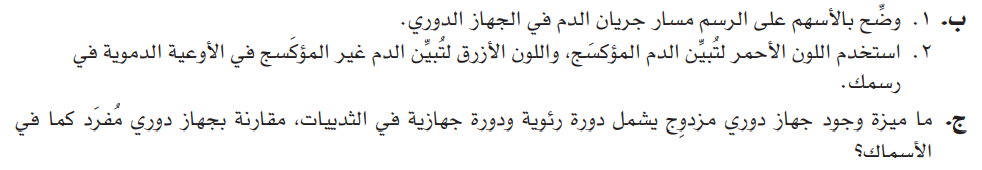 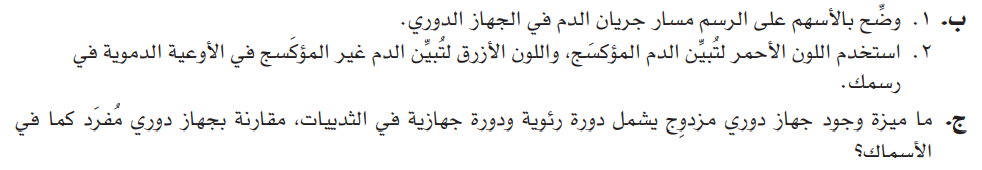 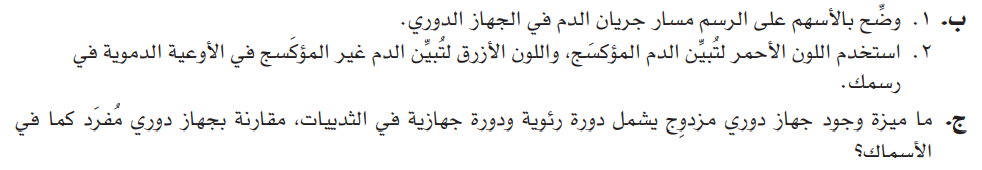 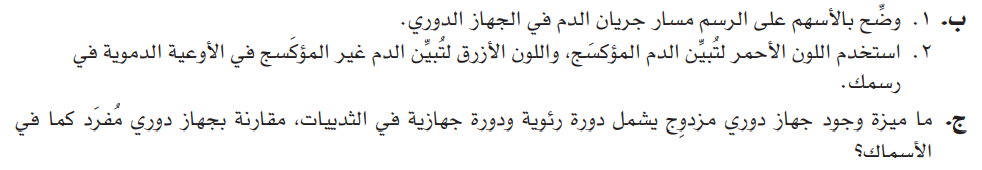 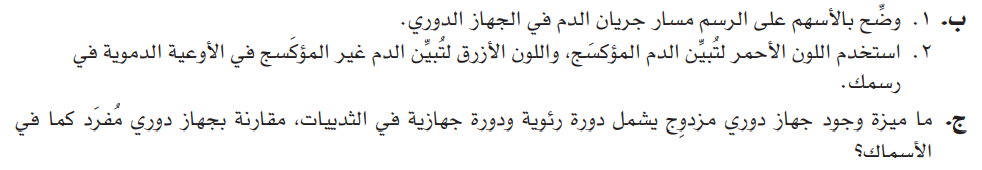 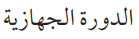 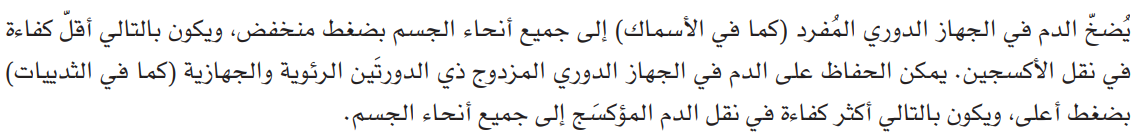 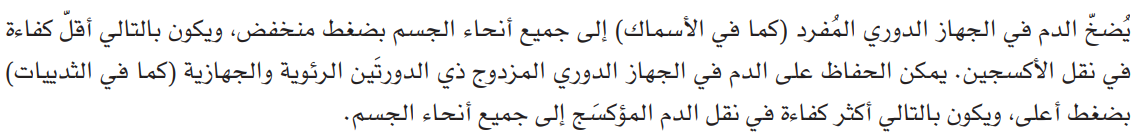 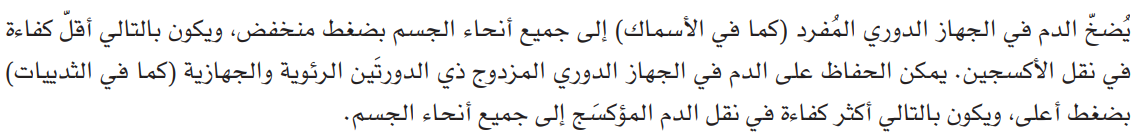 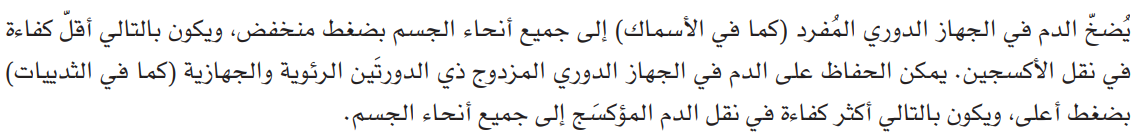 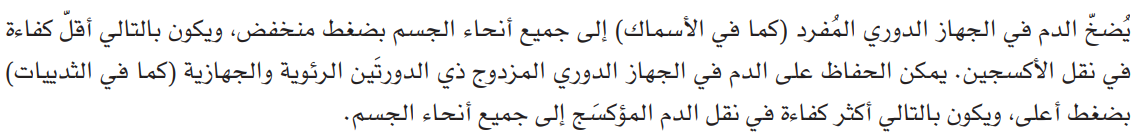 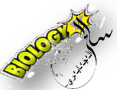 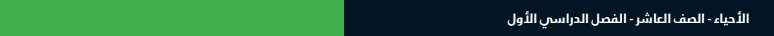 سالم الجـــــــــــــابري
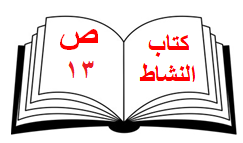 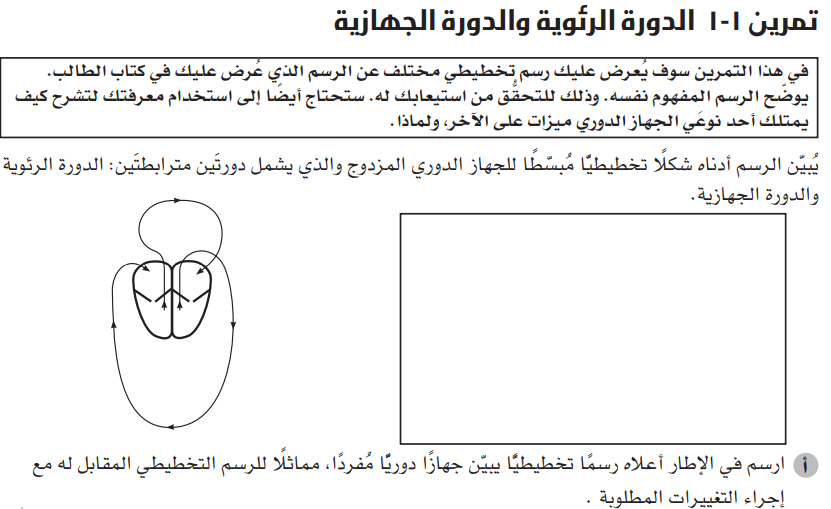 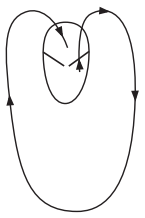 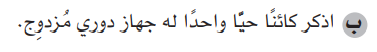 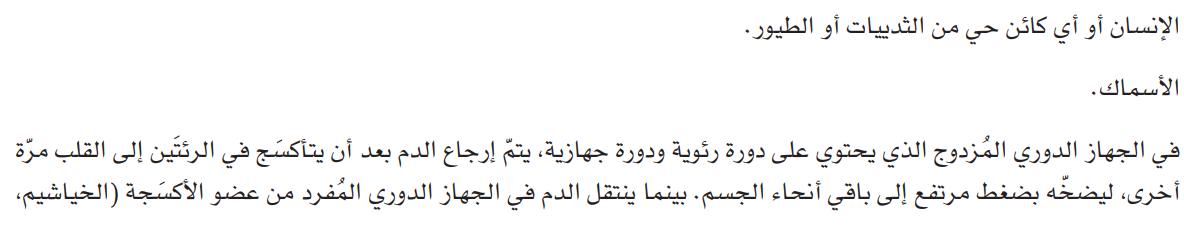 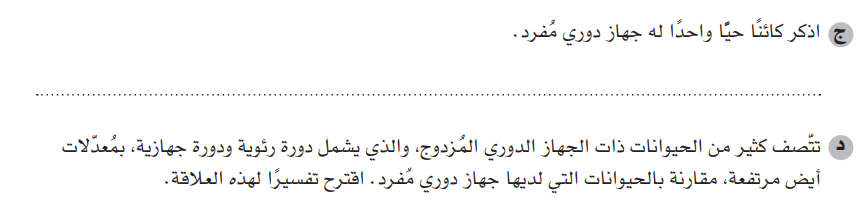 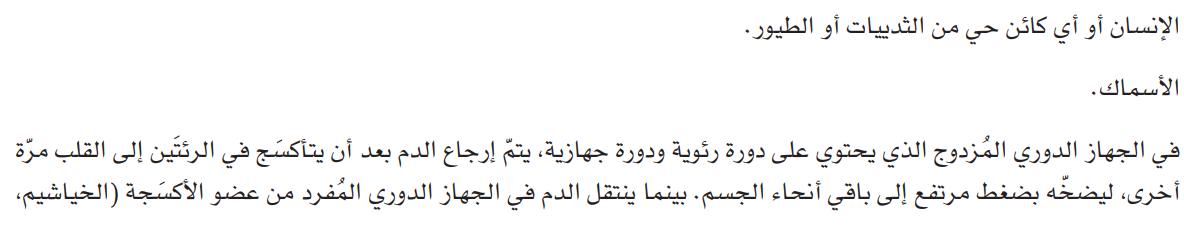 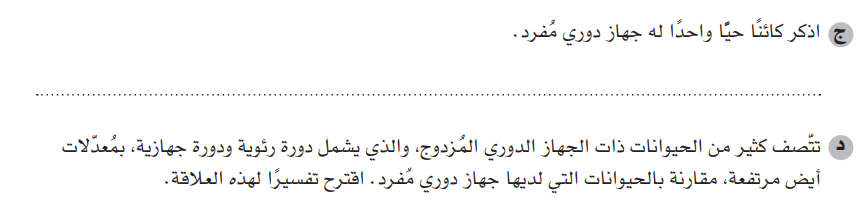 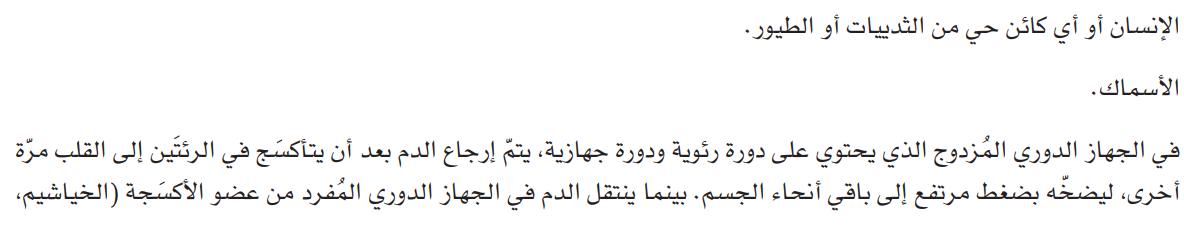 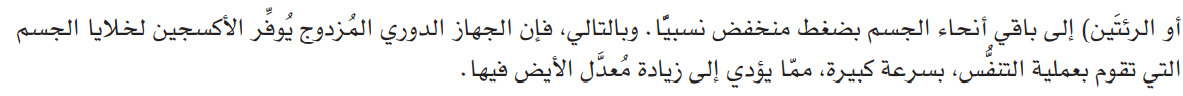 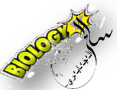 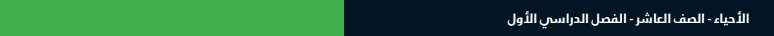 سالم الجـــــــــــــابري